Obtaining Global Mode Structures From the Local Gyrokinetic Codes
P.A. Abdoul1, D. Dickinson2, C.M. Roach2 & H.R. Wilson1
1- University of York / York Plasma Institute
  2- Culham Centre for Fusion Energy / Oxford
 26 – 06 – 2013
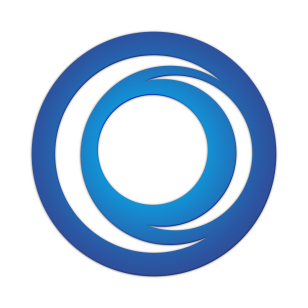 York Plasma Institute
Outline
Introduction
Fusion Confinement, Plasma Transport Processes & Plasma Models
Ballooning Transformation
My PhD Study
Global Results From Local GK Codes
The Procedure & Results
Summary & Outlook
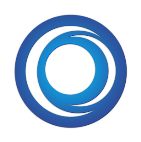 York Plasma Institute
FuseNet   3rd
Outline
Introduction
Fusion Confinement, Plasma Transport Processes & Plasma Models
Ballooning Transformation
My PhD Study
Global Results From Local GK Codes
The Procedure & Results
Summary & Outlook
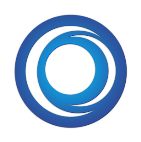 York Plasma Institute
FuseNet   3rd
Fusion Confinement Approaches
Gravitational confinement Fusion
Fusion confinement approaches
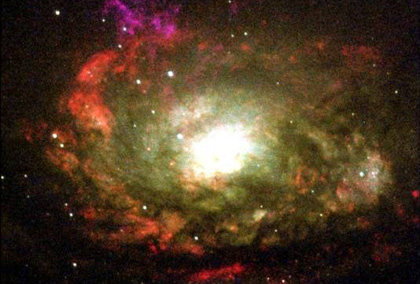 Magnetic confinement Fusion
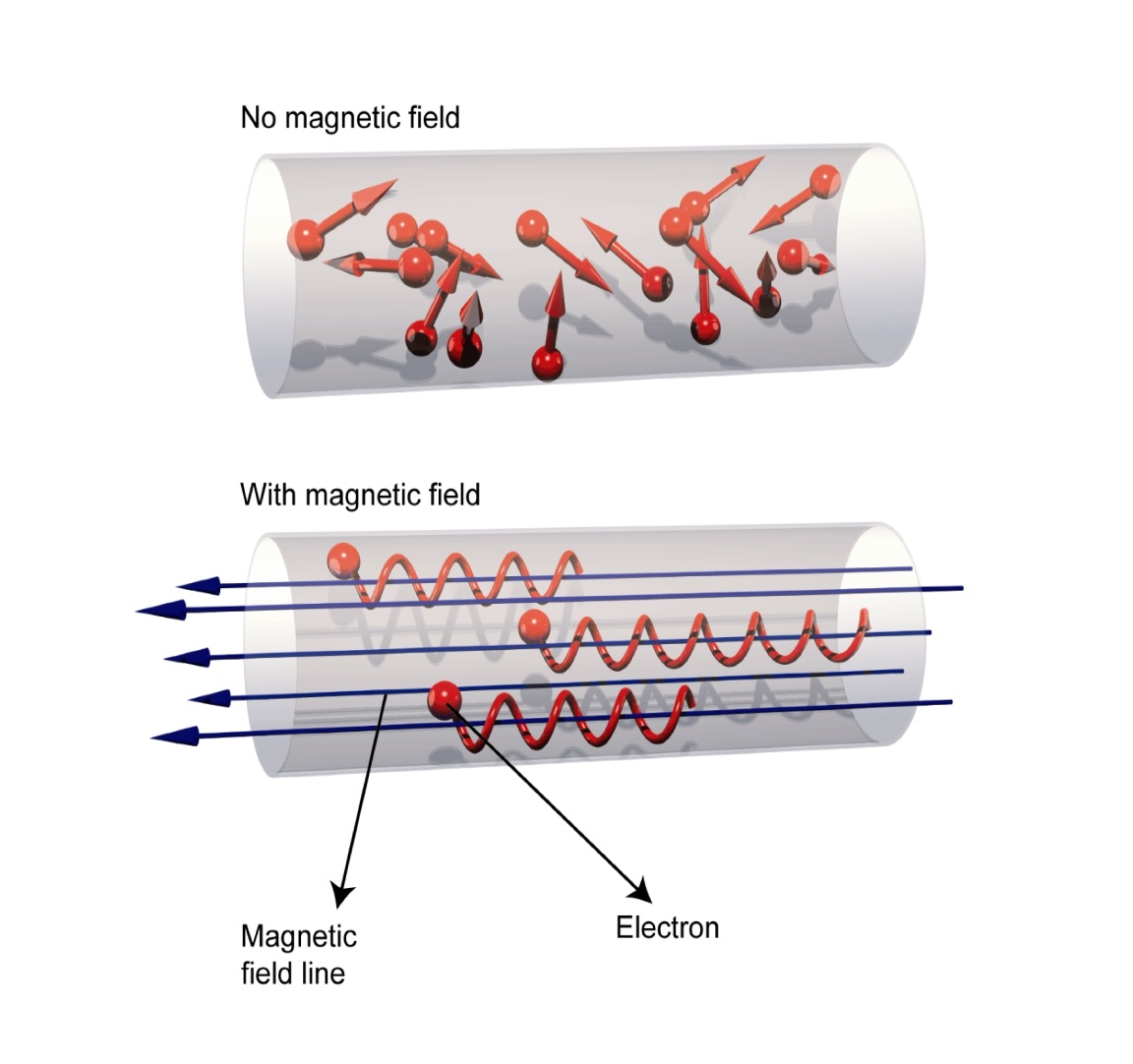 Linear confinement
Magnetic Mirror
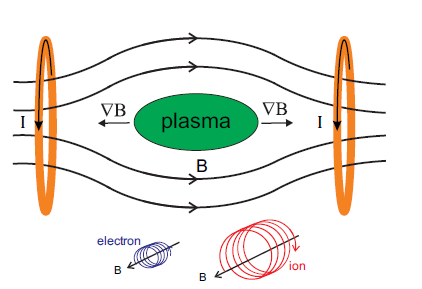 Inertial confinement Fusion
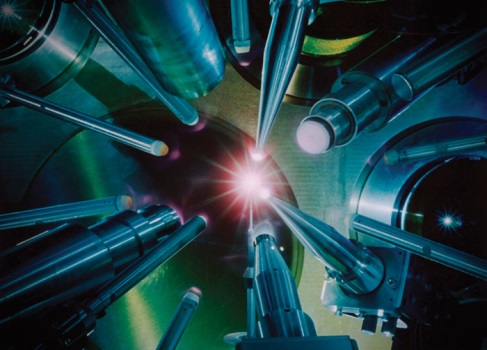 Toroidal confinement
Toroidal + poloidal magnetic field
Tokamak
Pure toroidal magnetic field
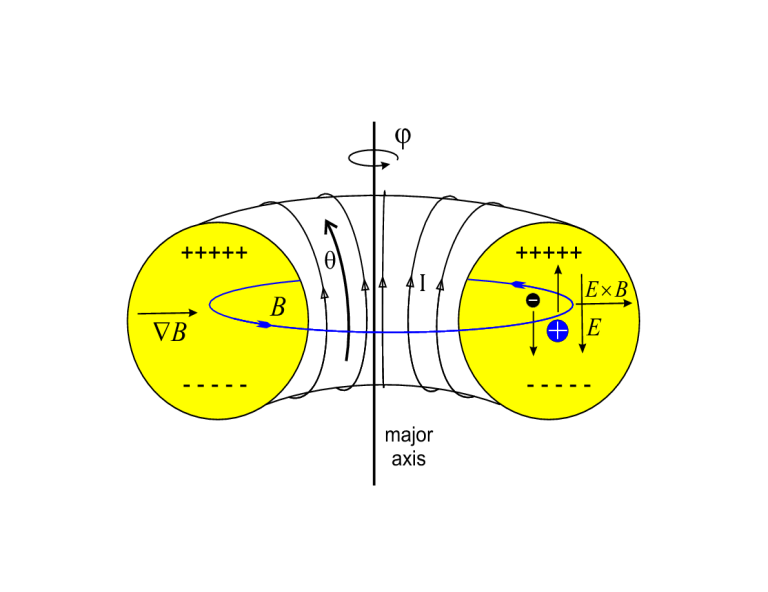 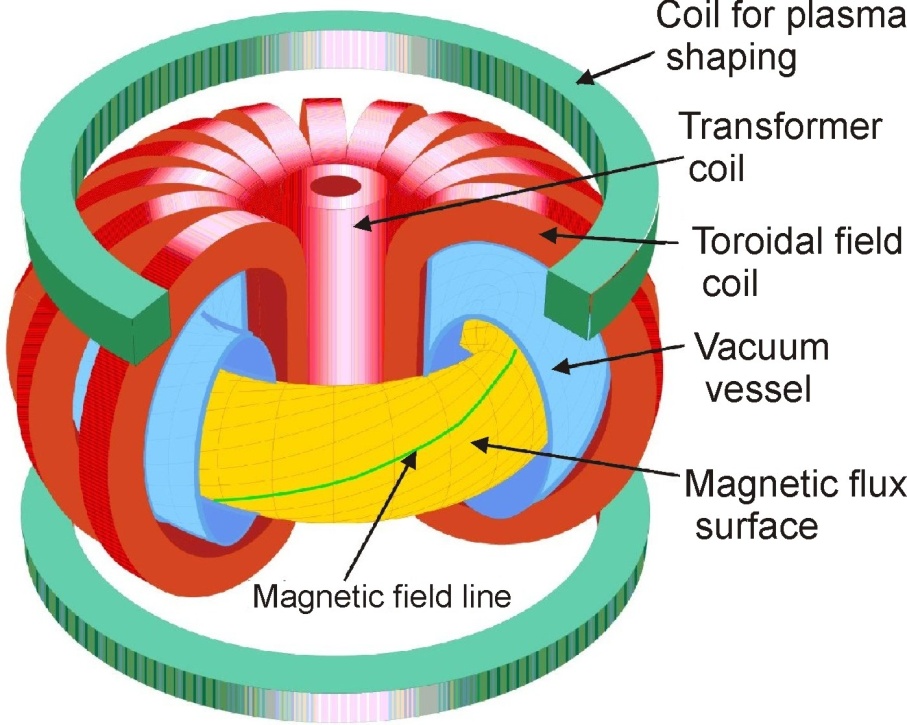 Stellarator
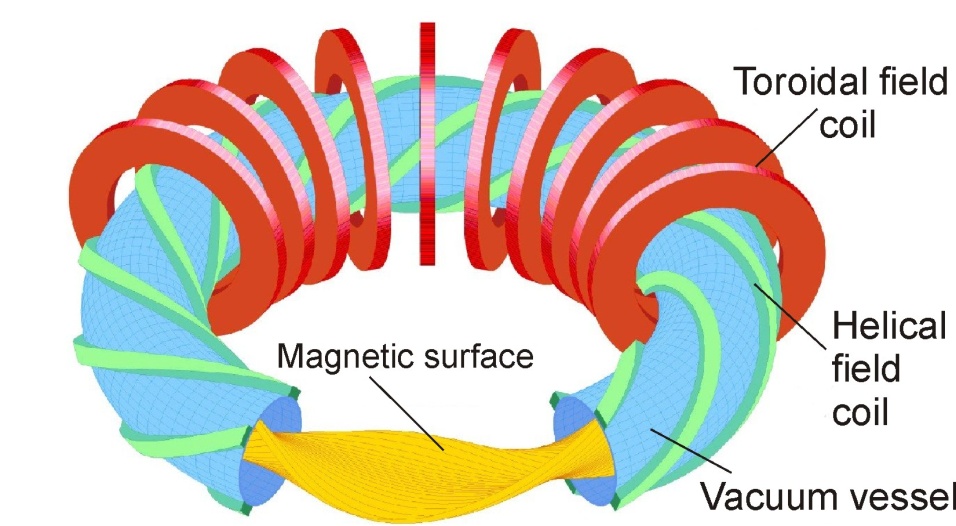 With Poloidal Component
Vd ~ E X B
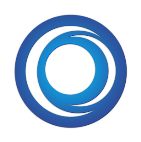 York Plasma Institute
FuseNet   3rd
Fusion Confinement Approaches
Gravitational confinement Fusion
Fusion confinement approaches
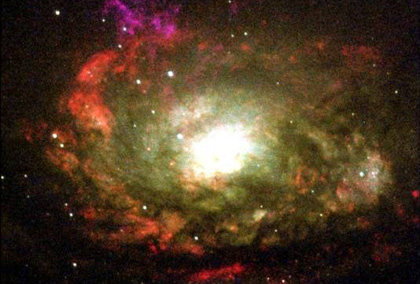 Magnetic confinement Fusion
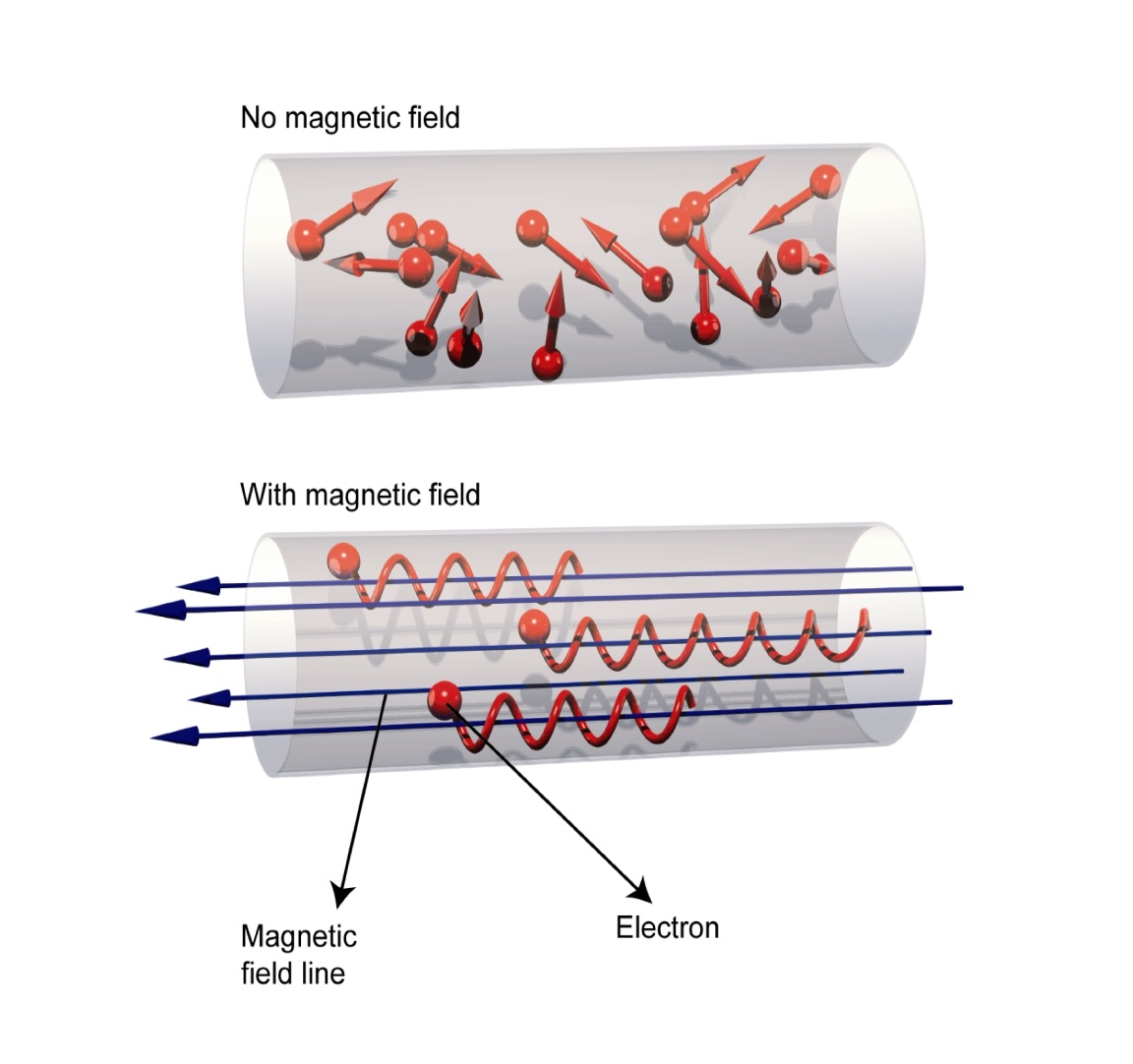 Linear confinement
Magnetic Mirror
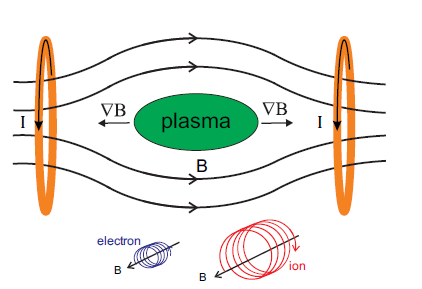 Inertial confinement Fusion
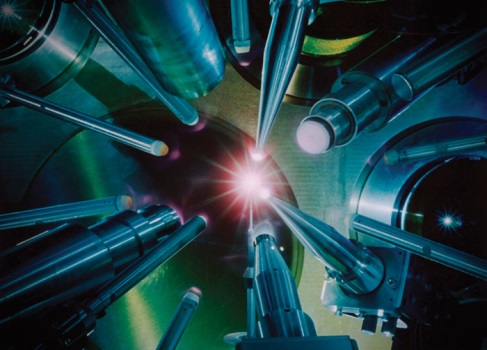 Toroidal confinement
Toroidal + poloidal magnetic field
Tokamak
Pure toroidal magnetic field
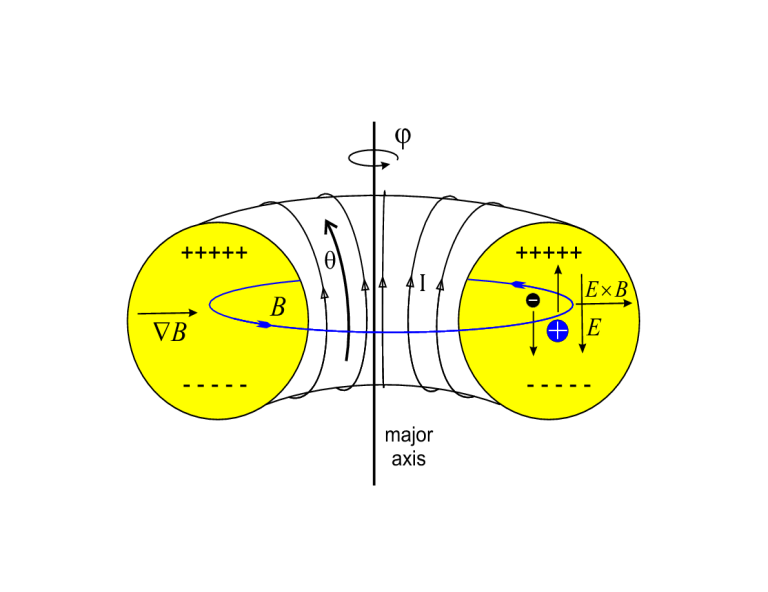 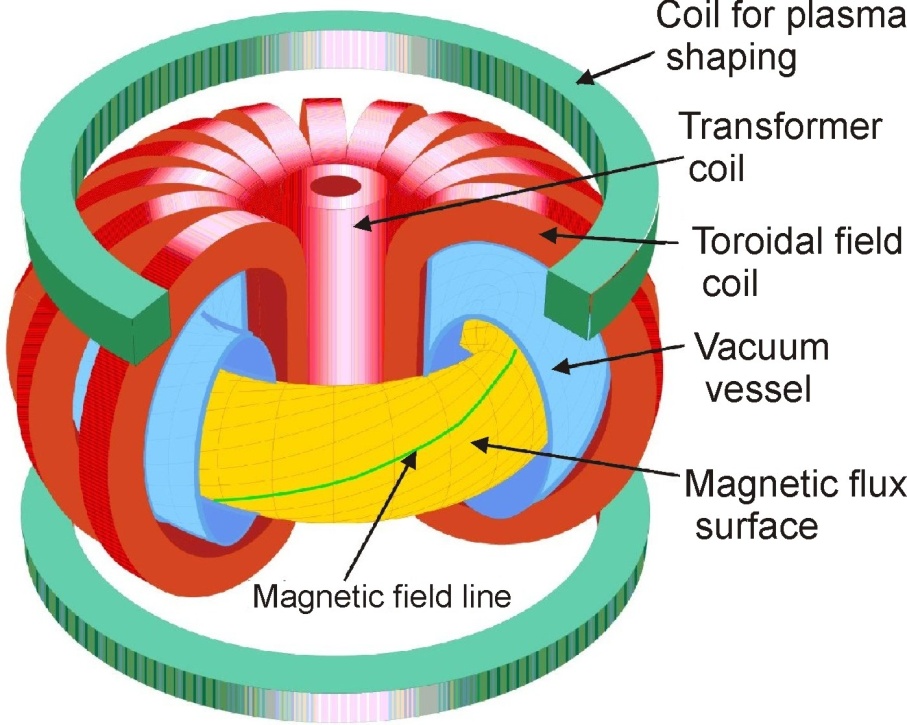 Stellarator
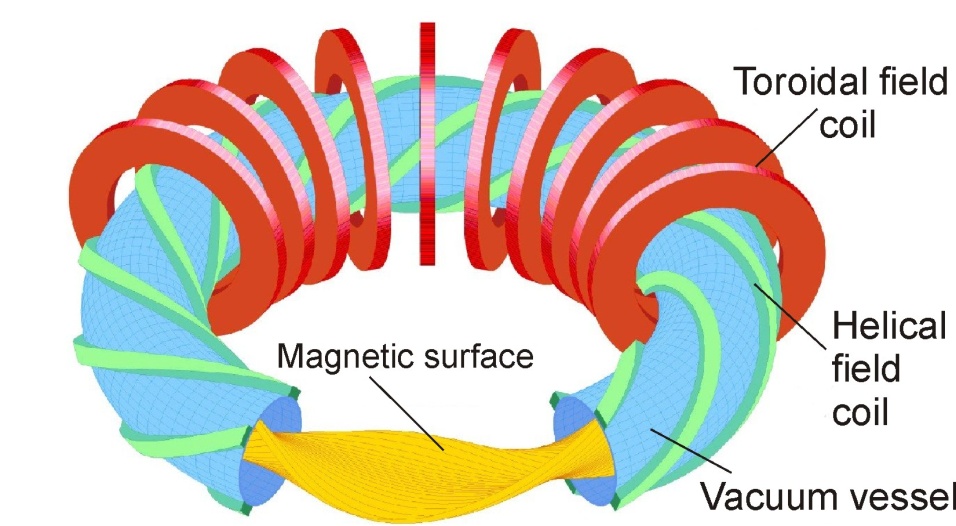 My PhD study focuses on Tokamak
With Poloidal Component
Vd ~ E X B
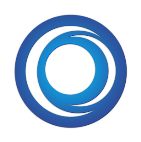 York Plasma Institute
FuseNet   3rd
Transport Processes
Why don’t we have a single fusion reactor as yet?Why? Why? Why? Why? ……
Transport of both energy and particle across the magnetic flux surfaces:

1- Classical transport               Purely collisional
2- Neo-classical transport       Magnetic topology (trapped particles)
3- Turbulent transport             Fluctuation in the plasma parameters, 			  density and temperature for example.
They tell you how big your reactor should be in order to get a self sustained fusion energy
Microinstabilities are the main derives of turbulent transport.
	              Due to gradient in plasma profiles,  		temperature and density for example
They are characterised by: 	λ‖ >> λ┴ ~ ρi             	They elongate parallel to the magnetic field lines with 		relatively very short wavelengths perpendicular to it. ω << Ωi                      	Very small frequency compare to the 		ion cyclotron frequency		
	        	Examples are: Drift waves, Ion temperature 		gradient instabilities and many others……
Density fluctuationTJK - TorsatronBy Dr. M RamischIPF/Stuttgart/Germany
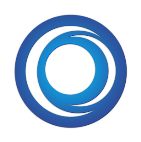 York Plasma Institute
FuseNet   3rd
Transport Processes
Why don’t we have a single fusion reactor as yet?Why? Why? Why? Why? ……
Transport of both energy and particle across the magnetic flux surfaces:

1- Classical transport               Purely collisional
2- Neo-classical transport       Magnetic topology (trapped particles)
3- Turbulent transport             Fluctuation in the plasma parameters, 			  density and temperature for example.
They tell you how big your reactor should be in order to get a self sustained fusion energy
Microinstabilities are the main derives of turbulent transport.
	              Due to gradient in plasma profiles,  		temperature and density for example
They are characterised by: 	λ‖ >> λ┴ ~ ρi             	They elongate parallel to the magnetic field lines with 		relatively very short wavelengths perpendicular to it. ω << Ωi                      	Very small frequency compare to the 		ion cyclotron frequency		
	        	Examples are: Drift waves, Ion temperature 		gradient instabilities and many others……
My PhD study
Density fluctuationTJK - TorsatronBy Dr. M RamischIPF/Stuttgart/Germany
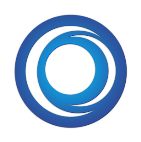 York Plasma Institute
FuseNet   3rd
Plasma Models
The problem is nonlinear. Solving these set of equations is impossible for most problems   We need to make approximations
Self-consistent problem
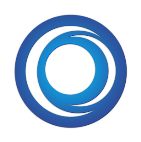 York Plasma Institute
FuseNet   3rd
Plasma Models
Models are classified into “kinetic” and “fluid”
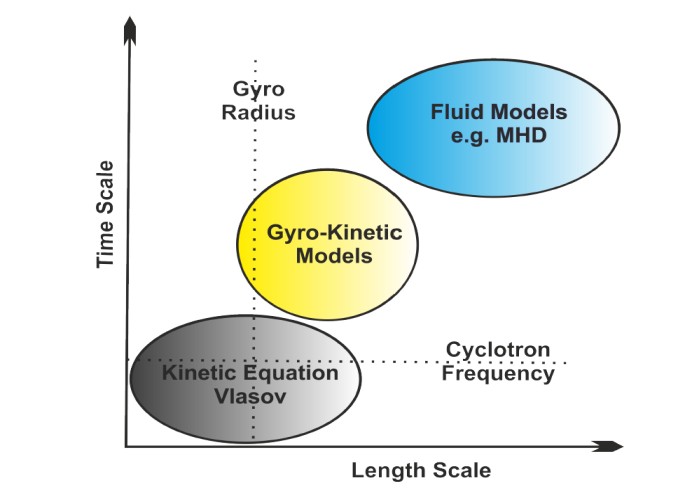 - Remove high frequencies ~ Ωi - Remove small scales ~ ρi
Take moments
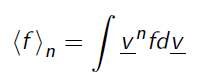 Gyro average:
- Remove high frequencies ~ Ωi - Retain small scales ~ ρi
Simplify further
Kinetic models
Fluid models
Take moments
Remove dissipation
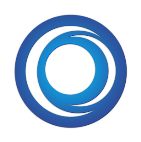 York Plasma Institute
FuseNet   3rd
Plasma Models
Models are classified into “kinetic” and “fluid”
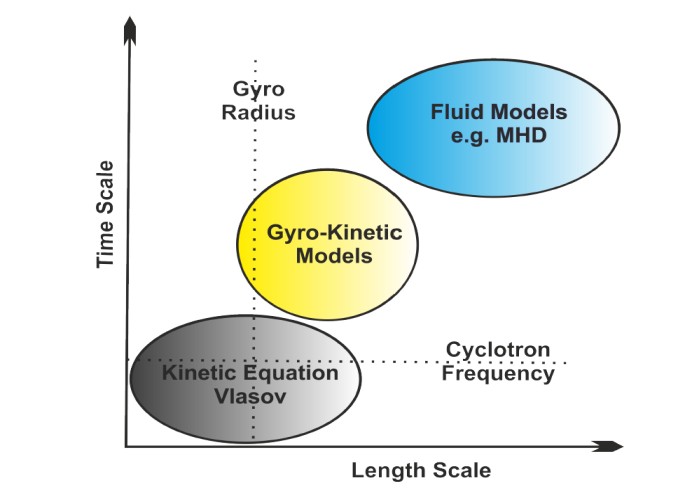 - Remove high frequencies ~ Ωi - Remove small scales ~ ρi
Take moments
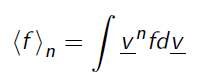 Gyro average:
- Remove high frequencies ~ Ωi - Retain small scales ~ ρi
Simplify further
Kinetic models
My PhD study focuses on this model
Fluid models
Take moments
Remove dissipation
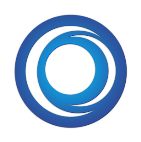 York Plasma Institute
FuseNet   3rd
Ballooning transformation: An example
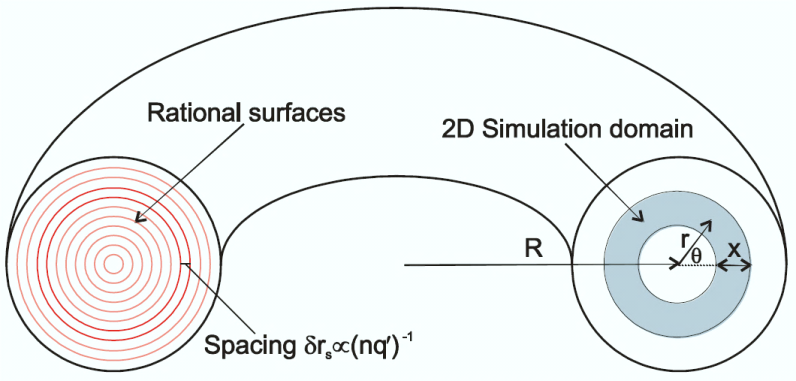 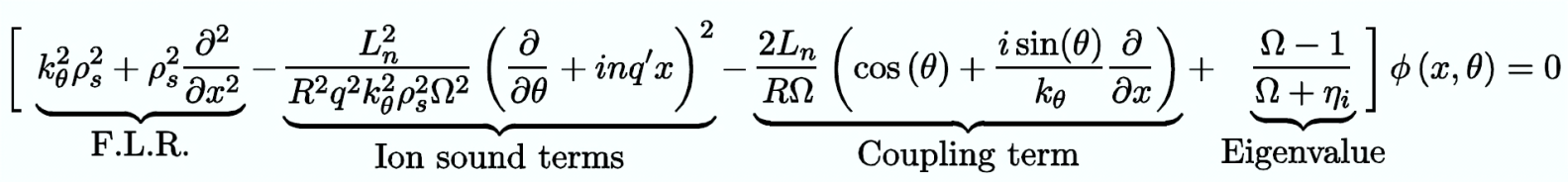 a is the equilibrium length scale
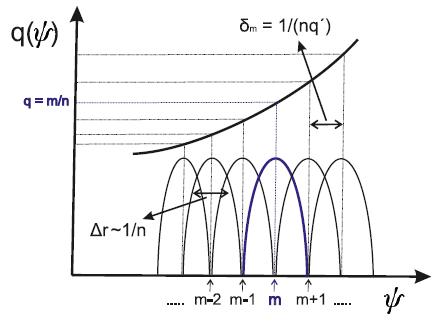 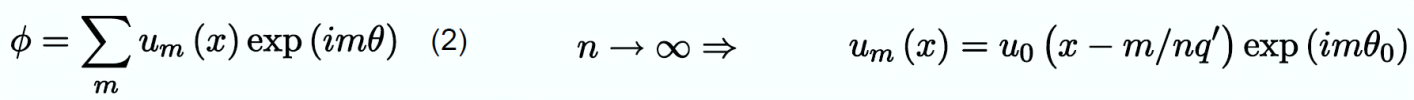 Applying Ballooning Transformation
Ballooning angle
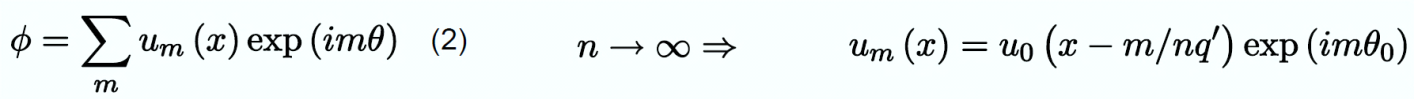 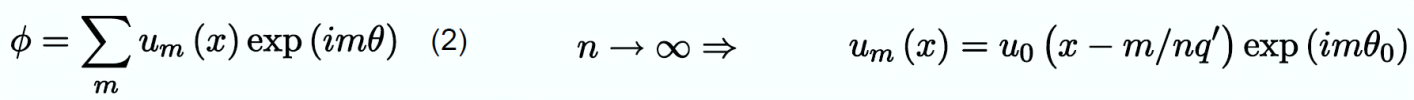 P
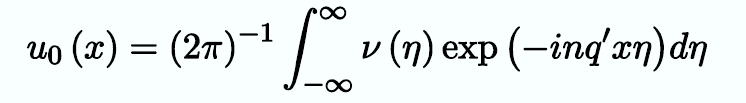 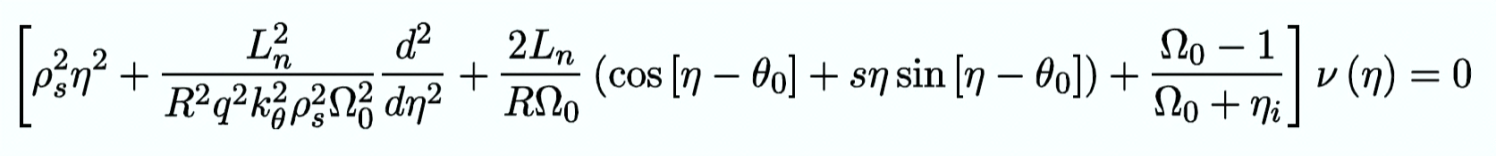 Lowest order ballooning equation
P
P
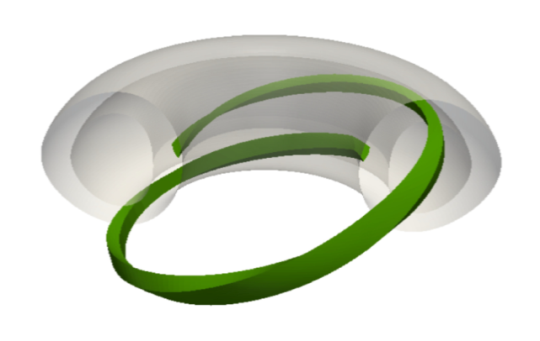 By Dr. Colin Roach/ CCFE
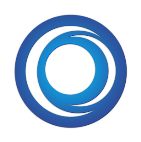 York Plasma Institute
FuseNet   3rd
Ballooning transformation: An example
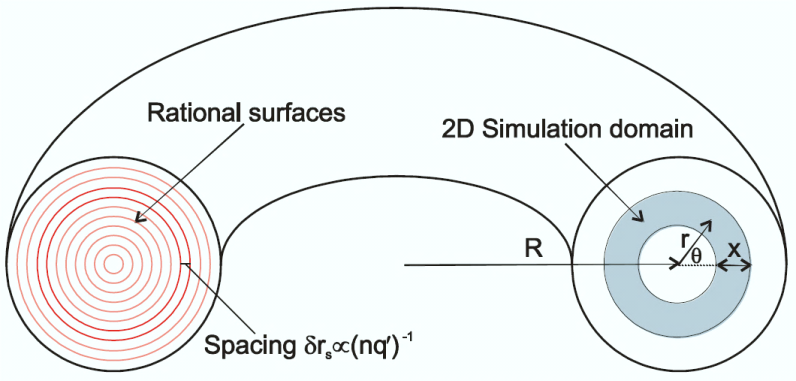 A Global 2D eigenmode Code to solve this equation
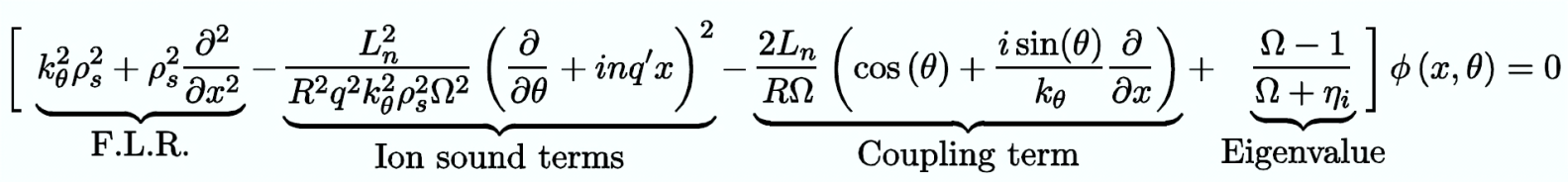 a is the equilibrium length scale
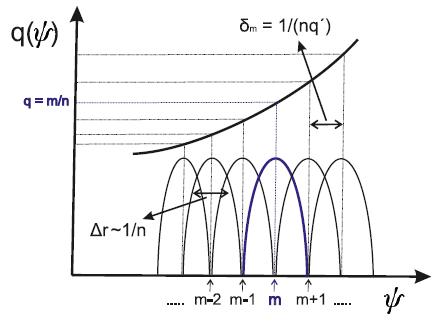 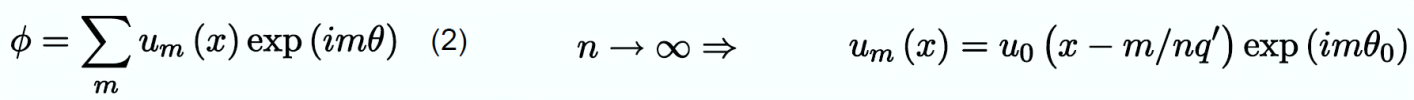 Applying Ballooning Transformation
Ballooning angle
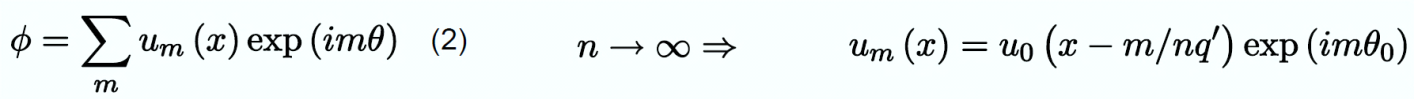 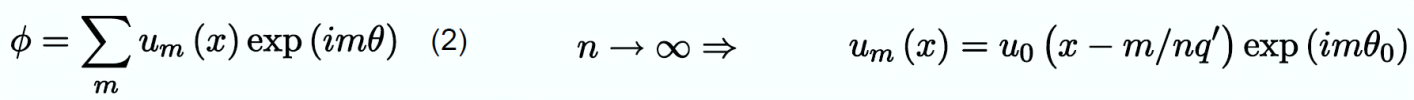 P
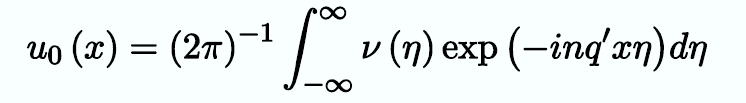 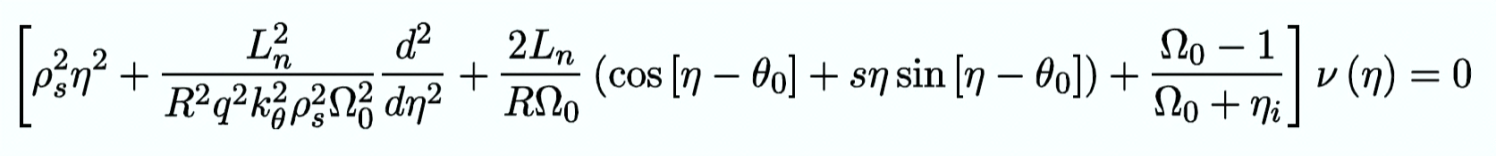 Lowest order ballooning equation
P
P
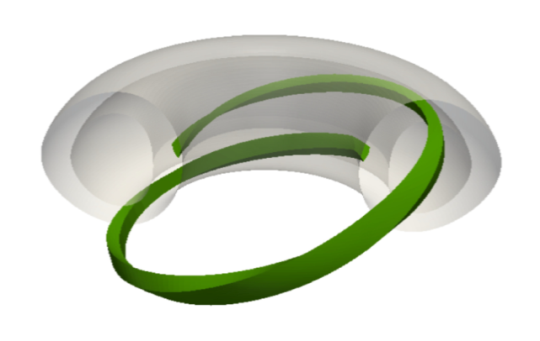 By Dr. Colin Roach/ CCFE
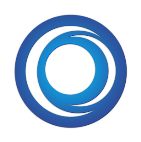 York Plasma Institute
FuseNet   3rd
Ballooning transformation: An example
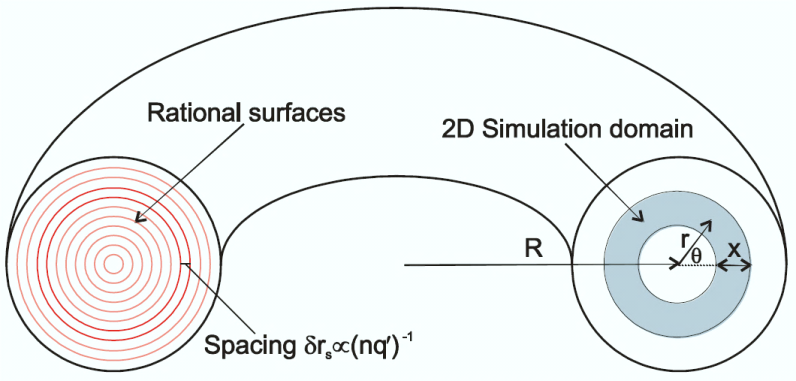 A Global 2D eigenmode Code to solve this equation
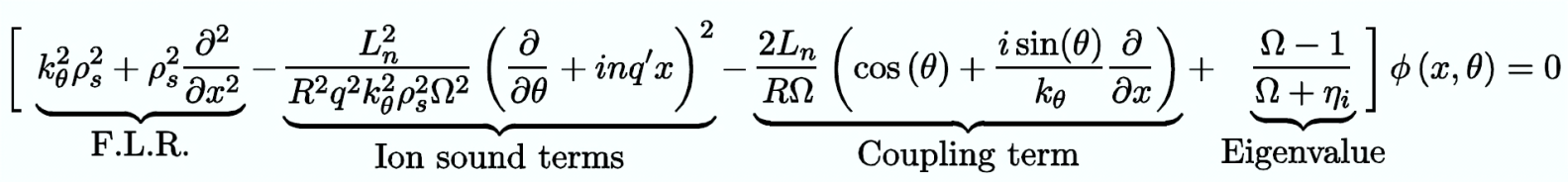 a is the equilibrium length scale
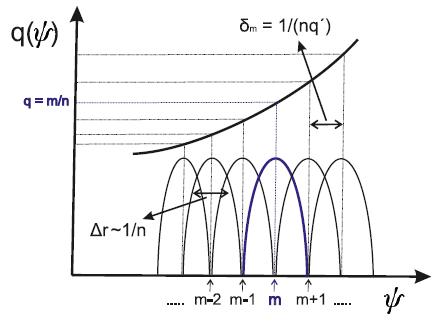 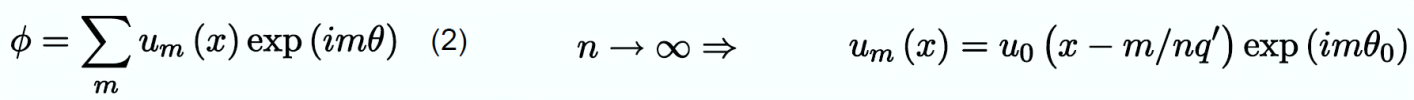 Applying Ballooning Transformation
Ballooning angle
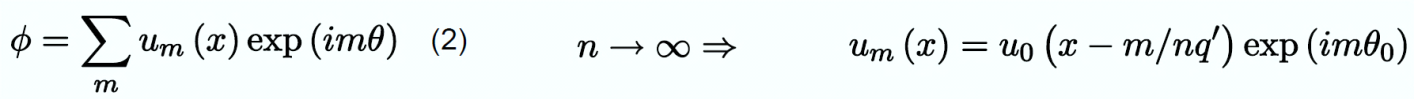 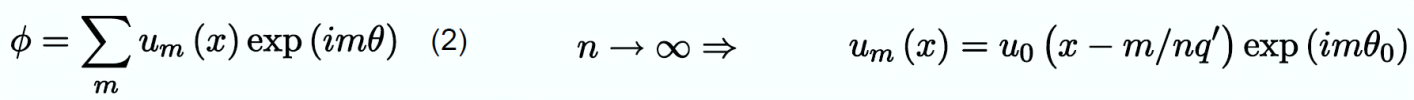 P
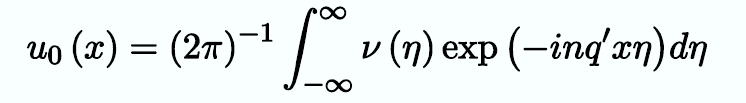 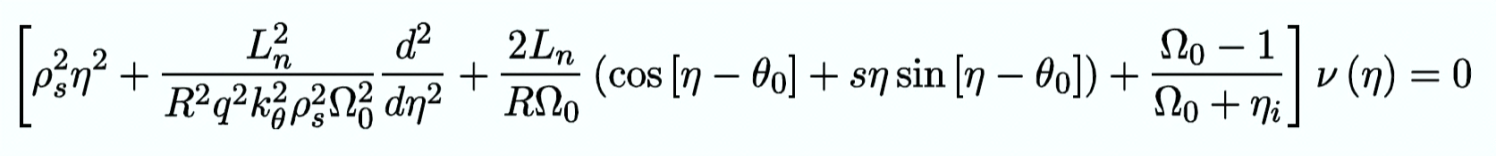 Lowest order ballooning equation
P
P
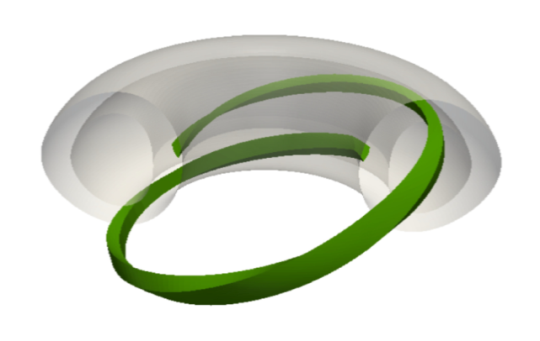 A Local 1D eigenmode Code to solve this equation
By Dr. Colin Roach/ CCFE
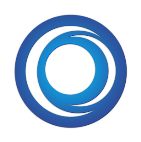 York Plasma Institute
FuseNet   3rd
Outline
Introduction
Fusion Confinement, Plasma Transport Processes & Plasma Models
Ballooning Transformation
My PhD Study
Global Results From Local GK Codes
The Procedure & Results
Summary & Outlook
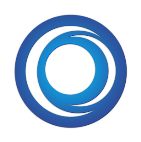 York Plasma Institute
FuseNet   3rd
Outline
Introduction
Fusion Confinement, Plasma Transport Processes & Plasma Models
Ballooning Transformation
My PhD Study
Global Results From Local GK Codes
The Procedure & Results
Summary & Outlook
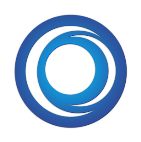 York Plasma Institute
FuseNet   3rd
Global Results From Local GK Codes
Complex Mode Frequency (Ω0)
The procedure:
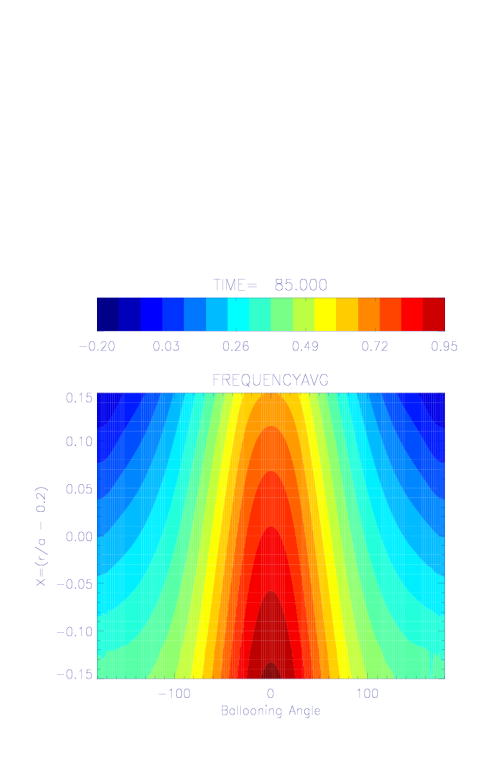 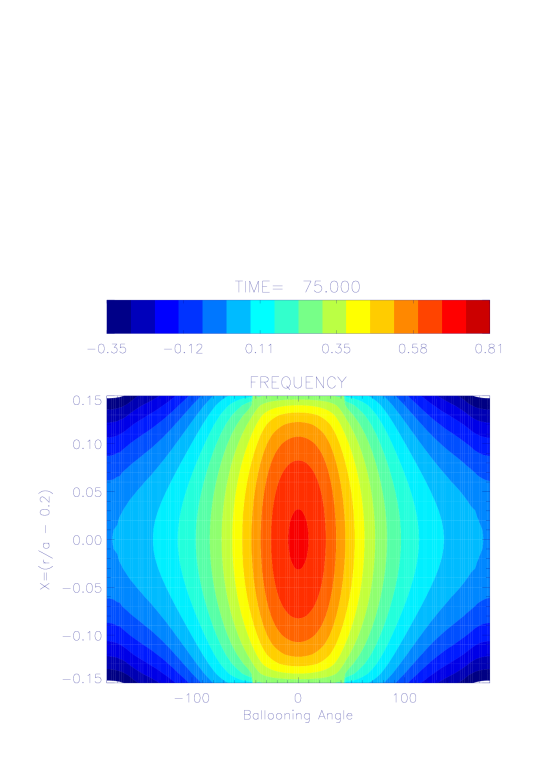 The Local code, GS2, is scanned over arange of radial (x) and ballooning angle (P) coordinates, to map out the complex mode frequency Ω0(x, P).

Two different types of     profiles have been    investigated:
A quadratic     profile  Ω0(x, P) has a stationary point.
A linear     profile Ω0(x, P) dose not have a stationary point.
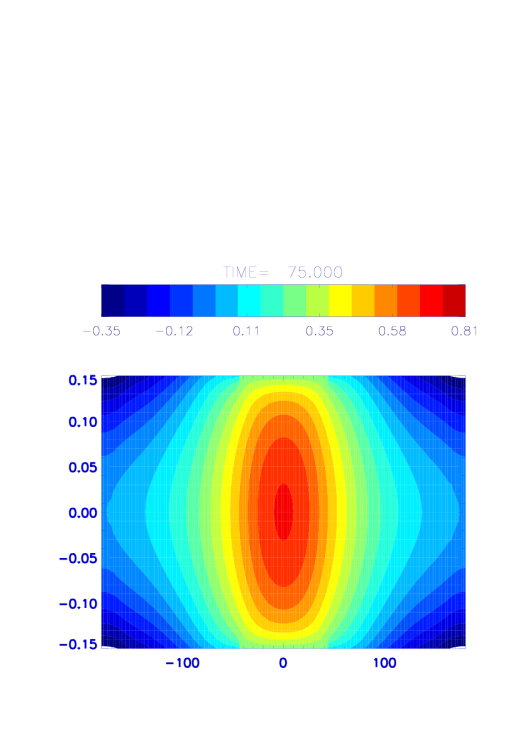 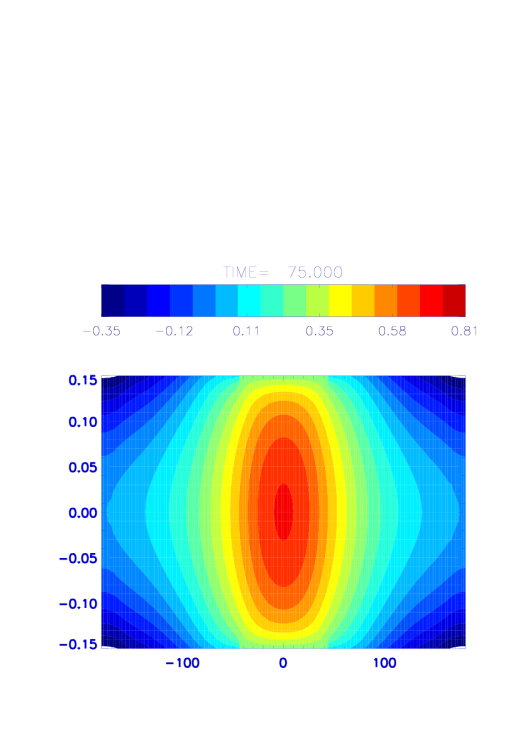 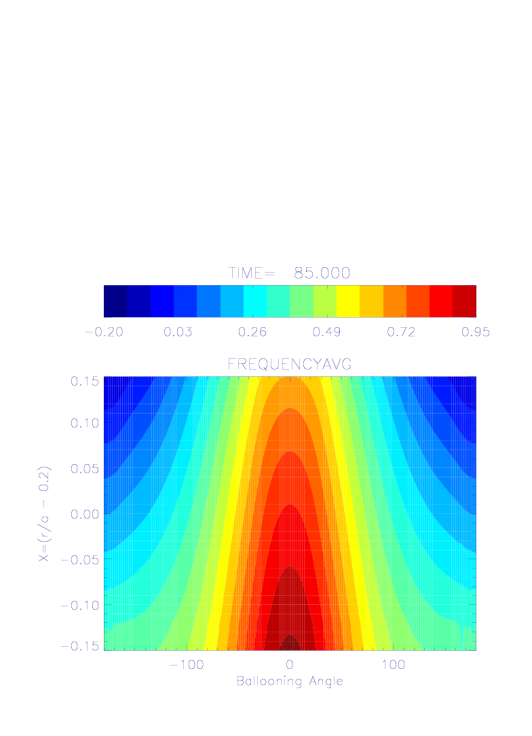 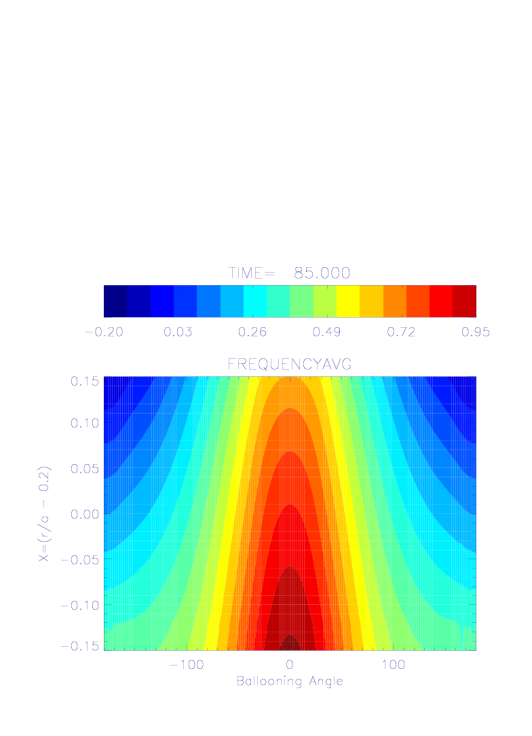 X - 0.2
[1] J.B. Taylor, H.R. Wilson and J.W. Connor PPCF 38, 243-250 (1996)
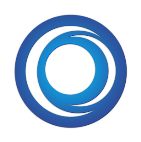 York Plasma Institute
FuseNet   3rd
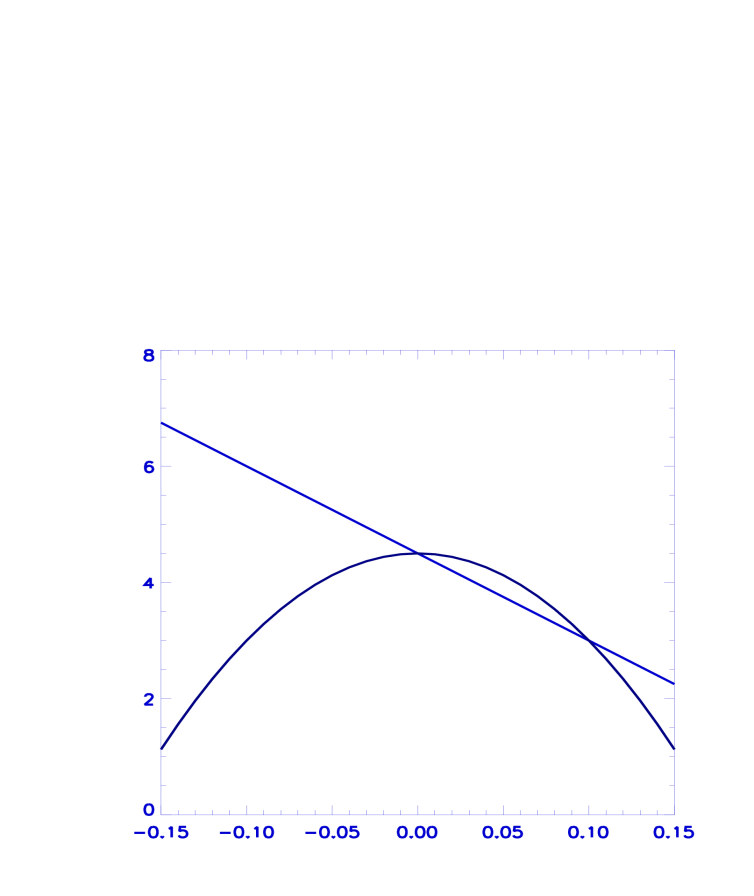 Linear
quadratic
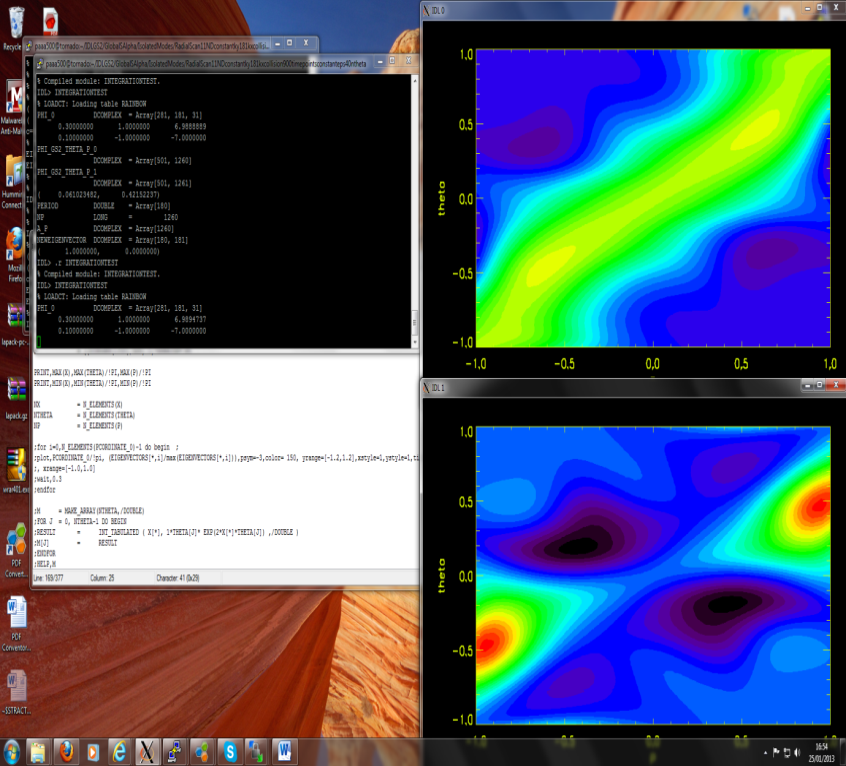 Global Results From Local GK Codes
Complex Mode Frequency (Ω0)
Fourier-Ballooning Transformation:
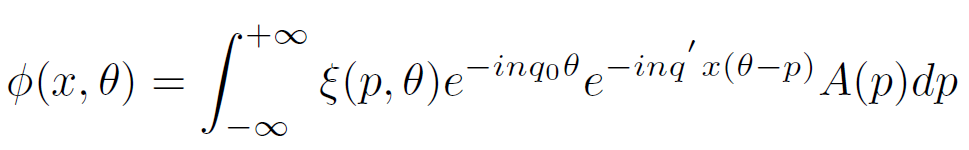 : [1]
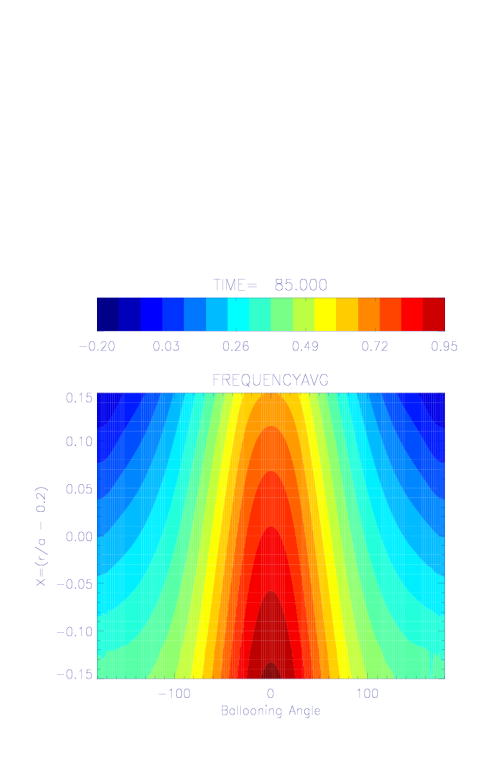 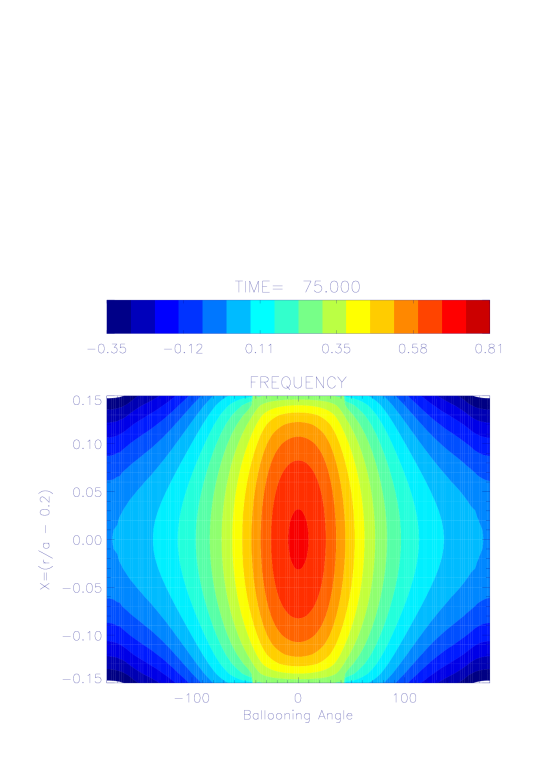 Toroidal Mode number
Can be Obtained From the Complex Mode Frequency
Global Mode Structure
Local Mode Structure From
GS2 Code
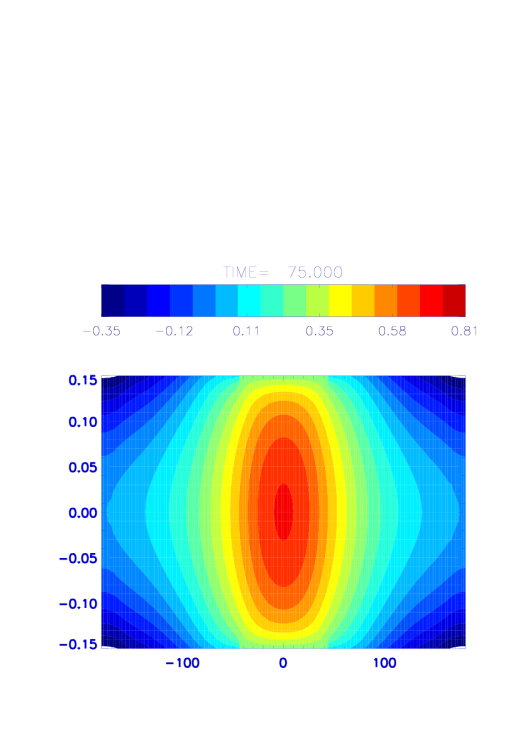 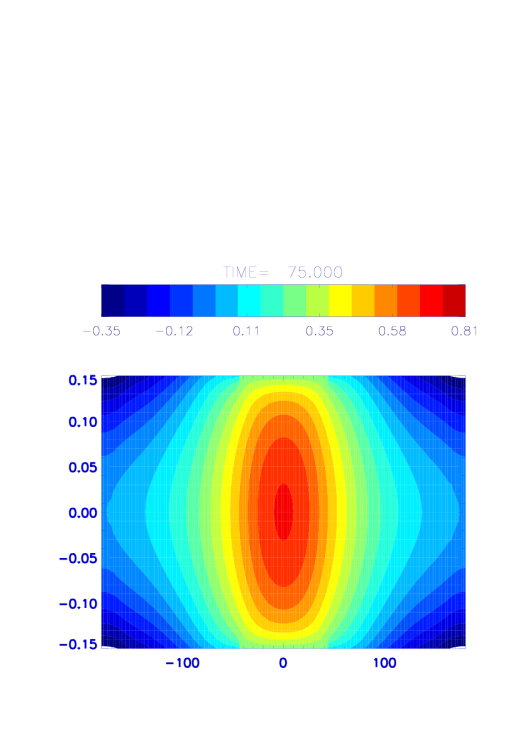 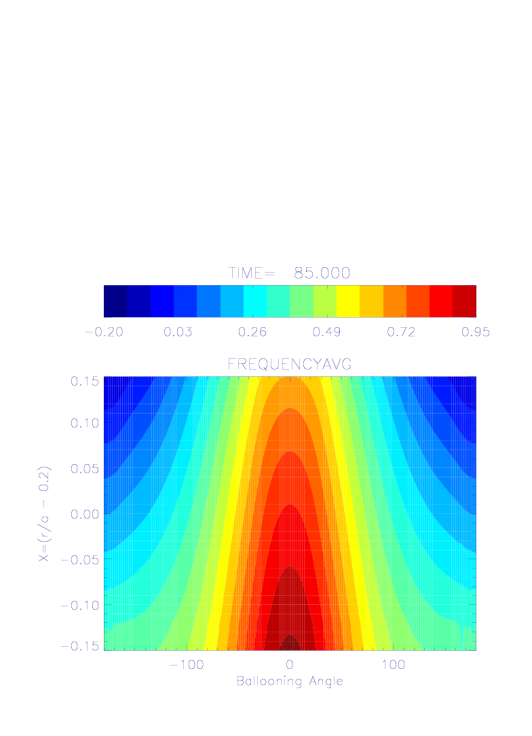 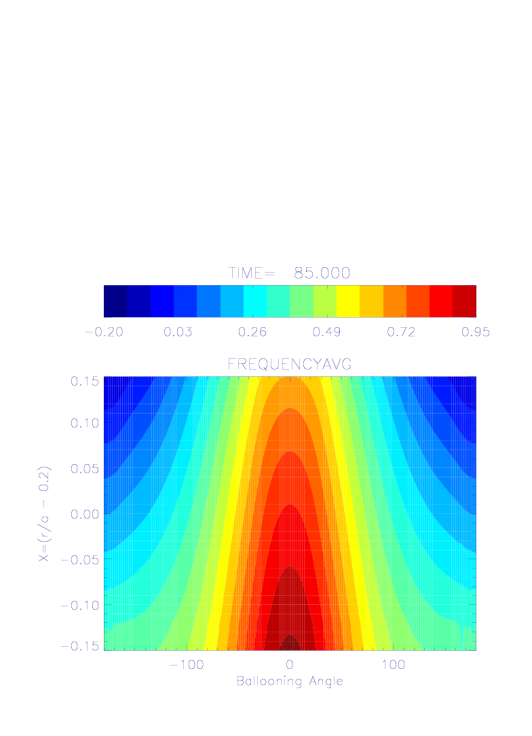 Ω0(x, p) ≈ a + b * xd + c * cos(p)
d=1 	Linear profile        d=2              Quadratic profile
X - 0.2
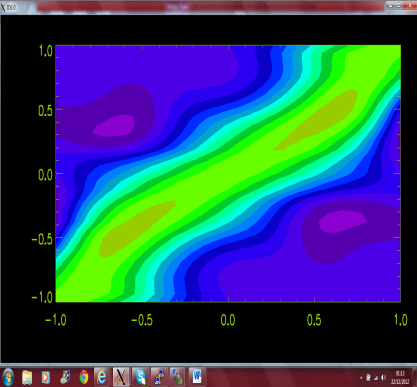 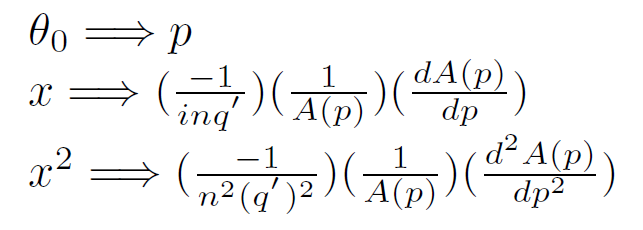 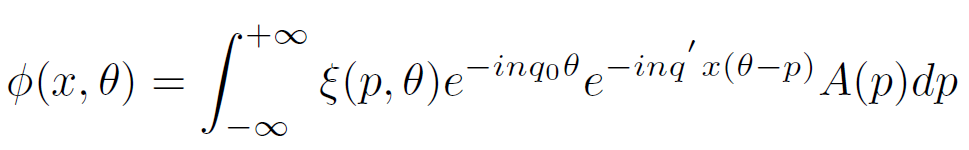 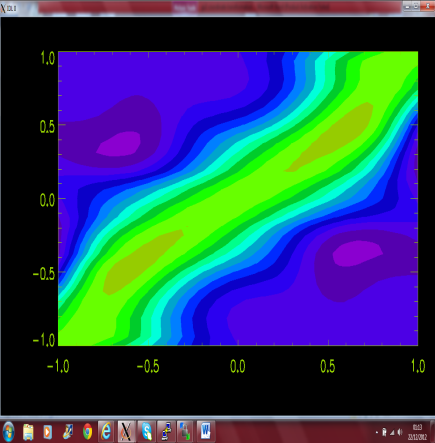 REAL PART
Imaginary PART
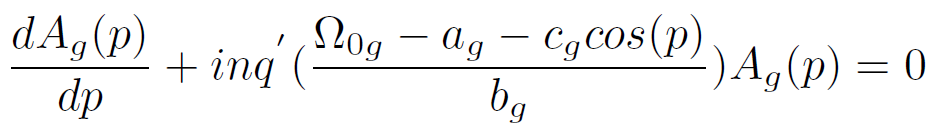 P  / π
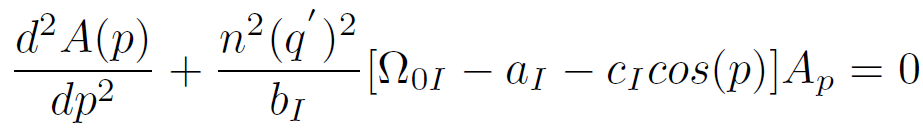 θ /π
[1] J.B. Taylor, H.R. Wilson and J.W. Connor PPCF 38, 243-250 (1996)
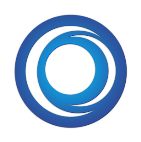 York Plasma Institute
FuseNet   3rd
Global Results From Local GK Codes
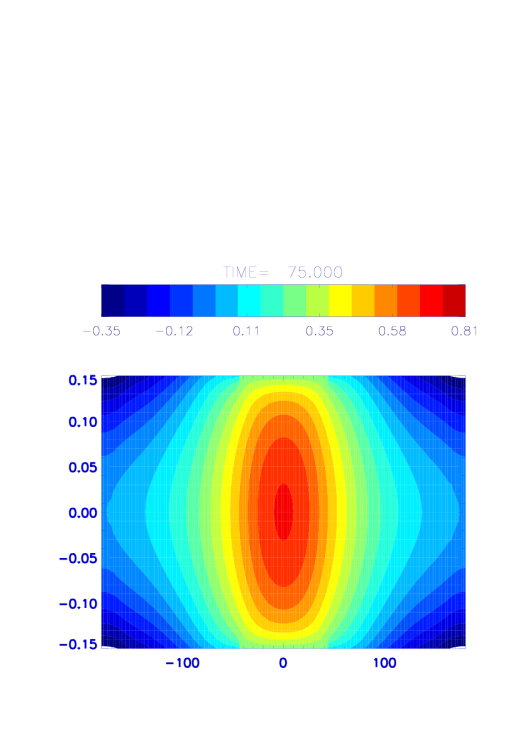 Results:
S-alpha equilibrium model:
Circular magnetic flux surfaces
Large aspect ratio (r/R  0)
Only linear electrostatic ITG modes has been studied
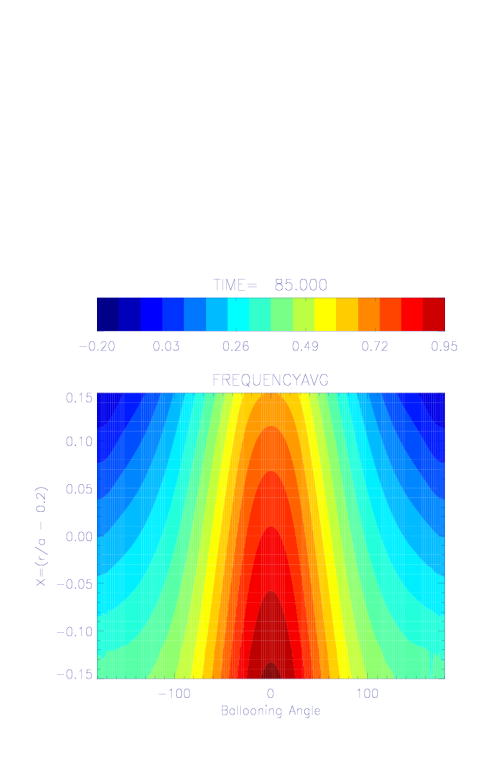 X – X0
Two Types of modes are recognized:
Quadratic ƞi profile  Isolated Modes





Isolated Modes usually peak at outboard mid plane at
Poloidal Cross Section
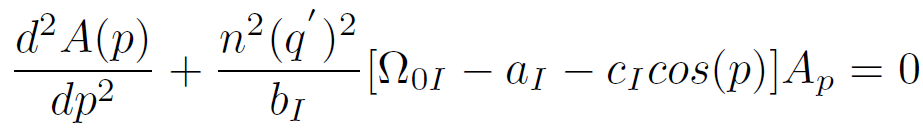 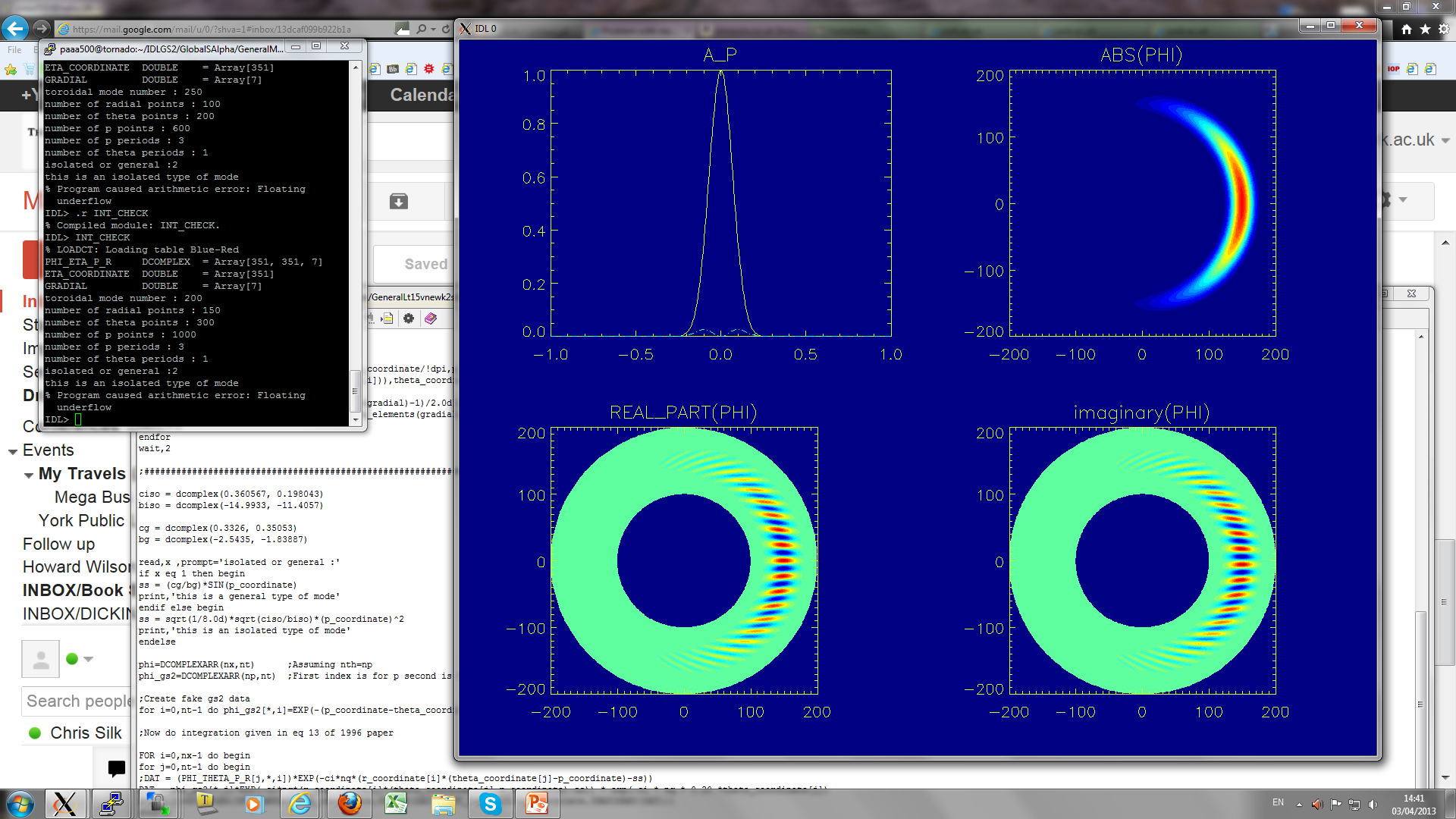 Simulation domain
X
(Z)/ρi
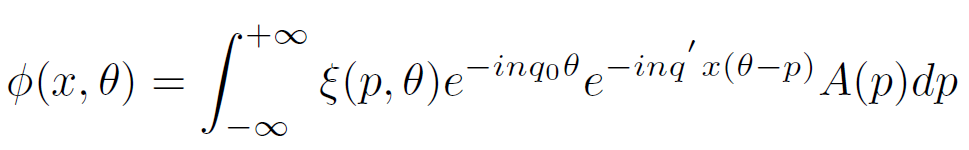 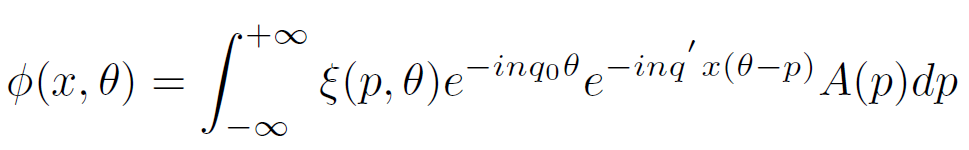 (R – R0)/ρi
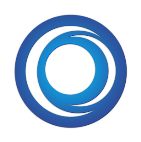 York Plasma Institute
FuseNet   3rd
Global Results From Local GK Codes
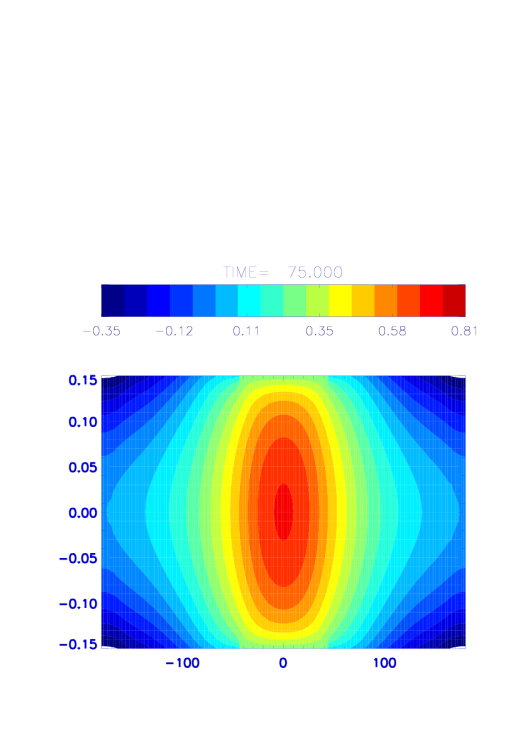 Results:
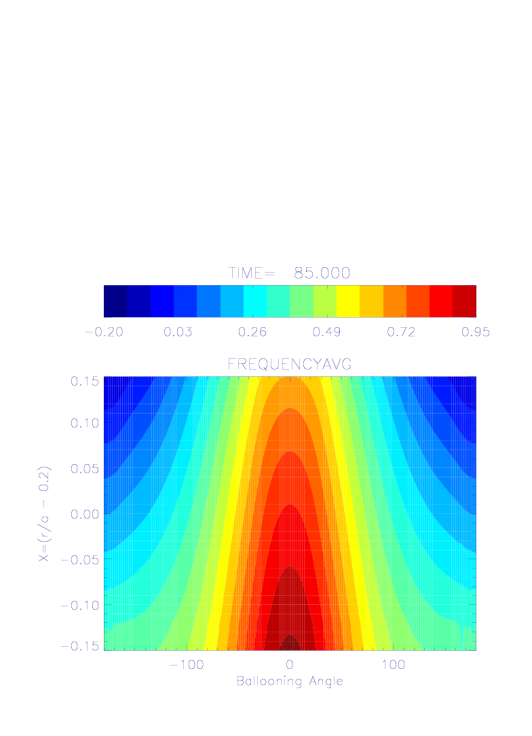 S-alpha equilibrium model:
Circular magnetic flux surfaces
Large aspect ratio (r/R  0)
Only linear electrostatic ITG modes has been studied
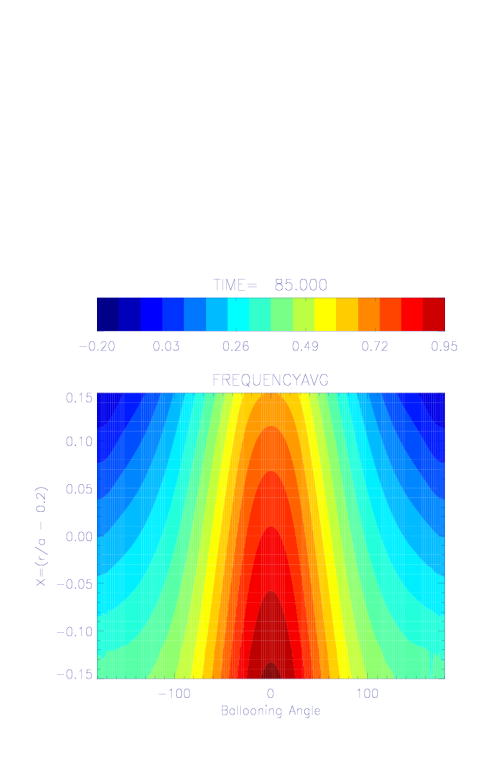 X – X0
Two Types of modes are recognized:
Linear ƞi profile  General Modes





General Modes peak elsewhere (       ) For the model considered here
Poloidal Cross Section
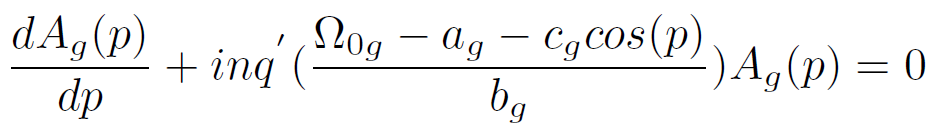 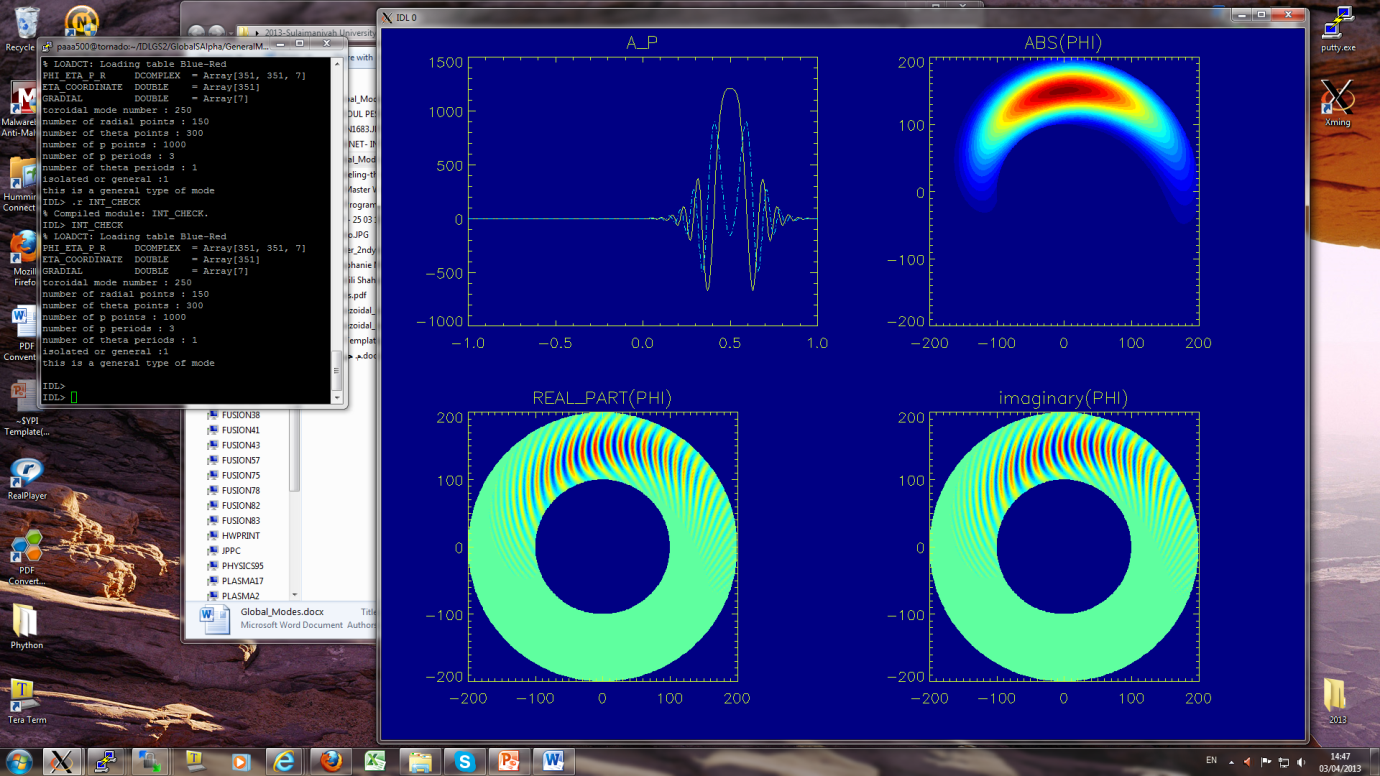 Simulation domain
X
(Z)/ρi
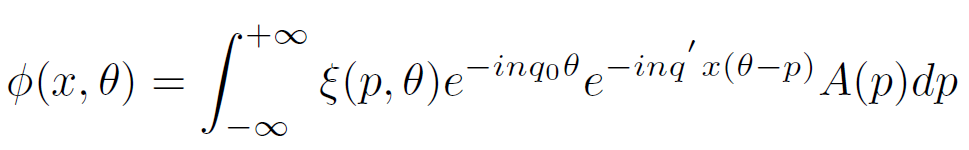 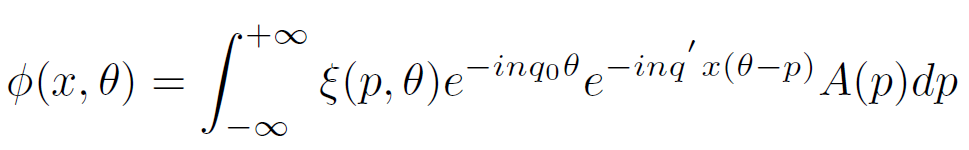 (R – R0)/ρi
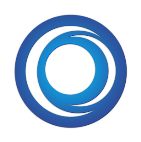 York Plasma Institute
FuseNet   3rd
Outline
Introduction
Fusion Confinement, Plasma Transport Processes & Plasma Models
Ballooning Transformation
My PhD Study
Global Results From Local GK Codes
The Procedure & Results
Summary & Outlook
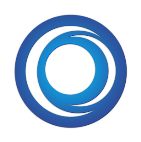 York Plasma Institute
FuseNet   3rd
Summary & Outlook
Summary:
Global mode structures have been obtained from only solutions of the local gyrokinetic code, GS2. 
Only linear electrostatic ITG modes has been investigated for a so-called s-alpha equilibrium model in which large aspect ratio and circular magnetic flux surfaces have been assumed
Future plans: 
Experimentally relevant simulations will be performed, which, along with the procedure outlined here, can be used to predict the global mode structures. 
Explore mode structures as plasma evolves toward L-H transition. 
Finally, the influence of flow shear on the mode structures will be also studied
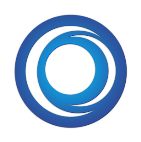 York Plasma Institute
FuseNet   3rd
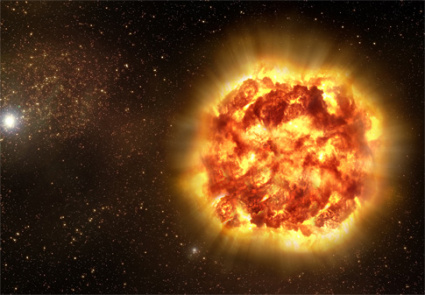 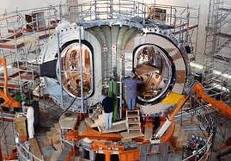 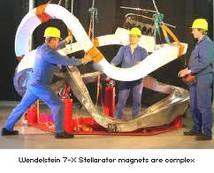 Thanks For Your Attention
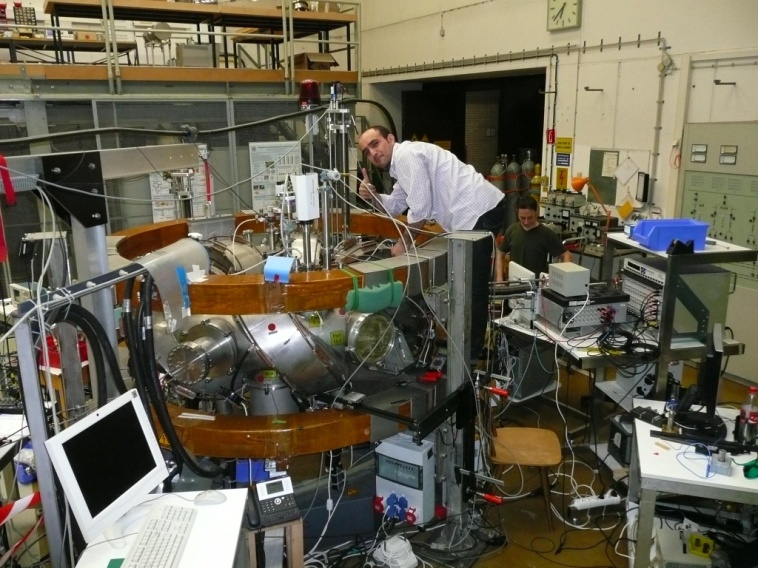 My PhD study is funded by the Ministry of Higher Education in Kurdistan Region - Iraq